Year 6: Maths Knowledge Mat
x
x
Change to a decimal and multiply
x
x
x5
x5
x 3

x 3
x 2

x 2
x
x
x
x
Year 6: Maths Knowledge Mat
c°
c°
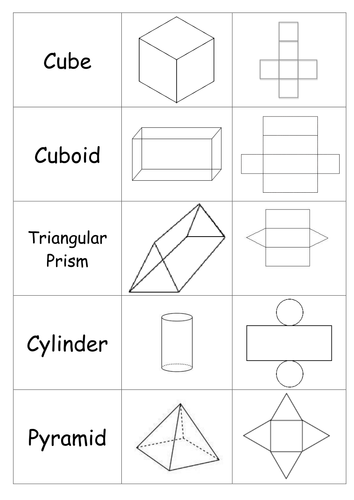 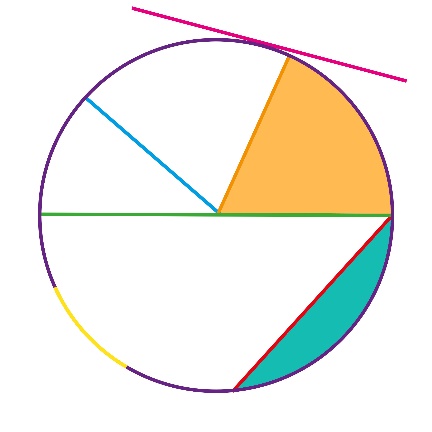 tangent
38°
a°
48°
b°
radius
sector
diameter
arc
segment
chord
circumference
bh
h
b
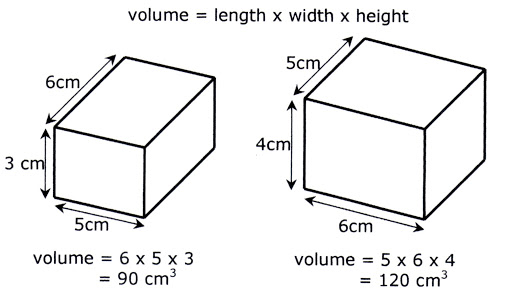